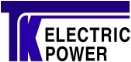 태경이엘피 ㈜
2019 . 05.
인사말
당 사는 전기, 통신, 전문소방, 기계설비공사 부문의 전문 시공회사로 ㈜KT, 법무부, 교육부, 금융기관등 국내 주요시설의 
풍부한 공사 경험을 보유하고 있으며 보다 안전적이며 완벽한 시공을 제공하여 관련업계에 입지를 넓혀가고 있습니다.
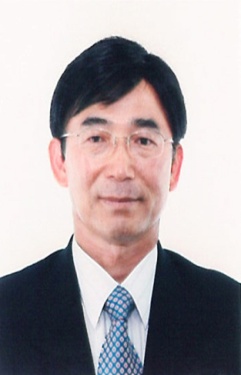 모든 공사에 있어서 완벽 시공을 근간으로 최고의 품질을 위해  전 직원이 합심하여
최선을 다하고 있으며, 고객이 인정하는 신뢰를 바탕으로 고객과 함께 커가는  기업이
되고자 합니다.

                                             감사합니다.
태경이엘피 주식회사
대 표 이 사  김평석
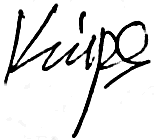 목    차
1 . 회 사   개 요  및  연 혁
2 . 기    구    편    성    도
3 . 인    허    가    사    항
4 . 협 력 업 체   등  록  증  
5 . 수      상       경      력 
6 . 시 공  능 력  확  인  서
7 . 공  사    실  적   현  황
회사  개요 및 연혁
- 회 사 개 요 
 회 사 연 혁
 기구조직표
회사개요
상                호: 태경이엘피 주식회사
사업자등록번호 : 106-86-03240
법 인 등록 번호 : 110111-2333815
사 업 장 소재지 : 서울시 구로구 디지털로 26길5 
                             310호 (구로동 에이스하이엔드타워1차)
자      본      금 : 6억8천만원
대   표   이   사 : 김 평 석
대 표  전화번호 : 02)837-4242, 02)6220-6541~7
E  –  MaIl         : tkelp@taekyoung.co.kr
사  업     분  야 : 전기설비공사,통신공사,전기설비유지보수
                            전문소방공사(전기,기계) 기계설비공사 
                             신재생에너지 설비설치
보  유     면  허 : 전기공사업(서울-02740호)
                            정보통신공사업(제150146호)
                            전문소방공사업(구로90-2호)
                            기계설비공사업(98-12-10) 
시공능력평가액 : 전기  - 14,450,502,000.
                             통신  -   3,374,500,000.
                             기계  -   1,876,819,000.
                             소방  -      556,200,000.
연    혁
2001년  06월   태경이엘피 설립 (전기공사업 – 서울-02740호)
2001년  09월   태경이엘피㈜ 법인전환 (납입자본금 : 100백만원)
2002년  12월   자본금을 200백만원으로 증자
2003년  11월   ㈜정은정보통신 합병 (통신공사업 – 제150146호)
2005년  06월   ISO 9001:2000 / KSA 9001:2001 인증
2006년  01월   본사이전 
                         (서울 구로구 디지털로26길 5, 310 
                         (구로동,에이스하이엔드타워1차)
2007년  11월   ㈜영진방재 흡수합병
                         (전문소방 - 제구로90-2호) 
                         (기계설비 – 충북청주 제98-12-10호)              
           11월   자본금을 680백만원으로 증자
2009년  12월  해외건설업-전기(제1114호)인증
                    해외건설업-통신(제389호)인증
2010년  06월   ISO 14001:2004 인증
2013년  05월   소프트웨어 사업자 인증
2014년  04월   무정전 전문회사 인증(한국전력공사)
2015년  05월   지중배전 전문회사 인증(한국전력공사)
2015년  07월   신재생에너지 설비설치 인증
기구조직표
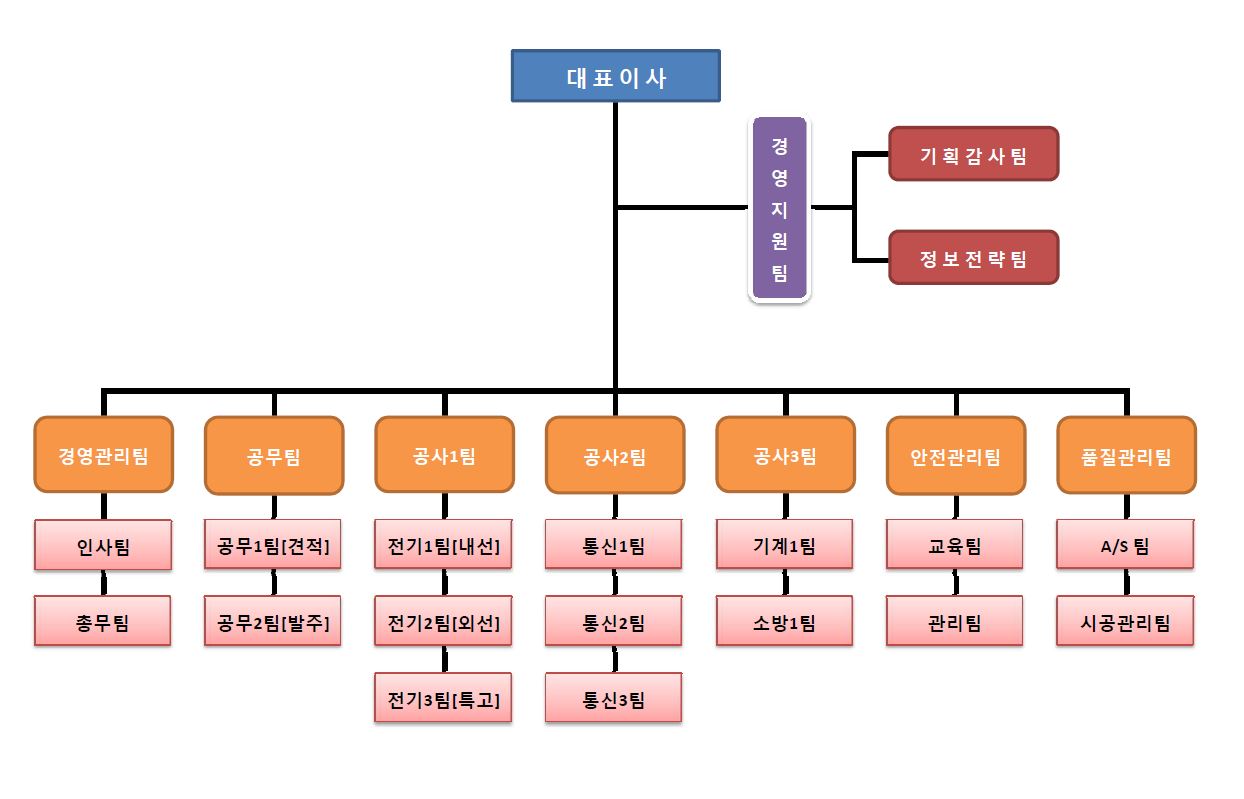 인허가 사항
- 사   업   자     등   록   증
- 법  인   등  기  부   등  본
- 공   사   업     등   록   증
- 공  사  업    등  록  수  첩
- ISO9001, 14001  인 증 서
 - 지중배전 전문회사  인증서
 - 협   력   사     인   증   서
 - 기  술  자    보  유  현  황
 - 수       상        경        력
사업자등록증
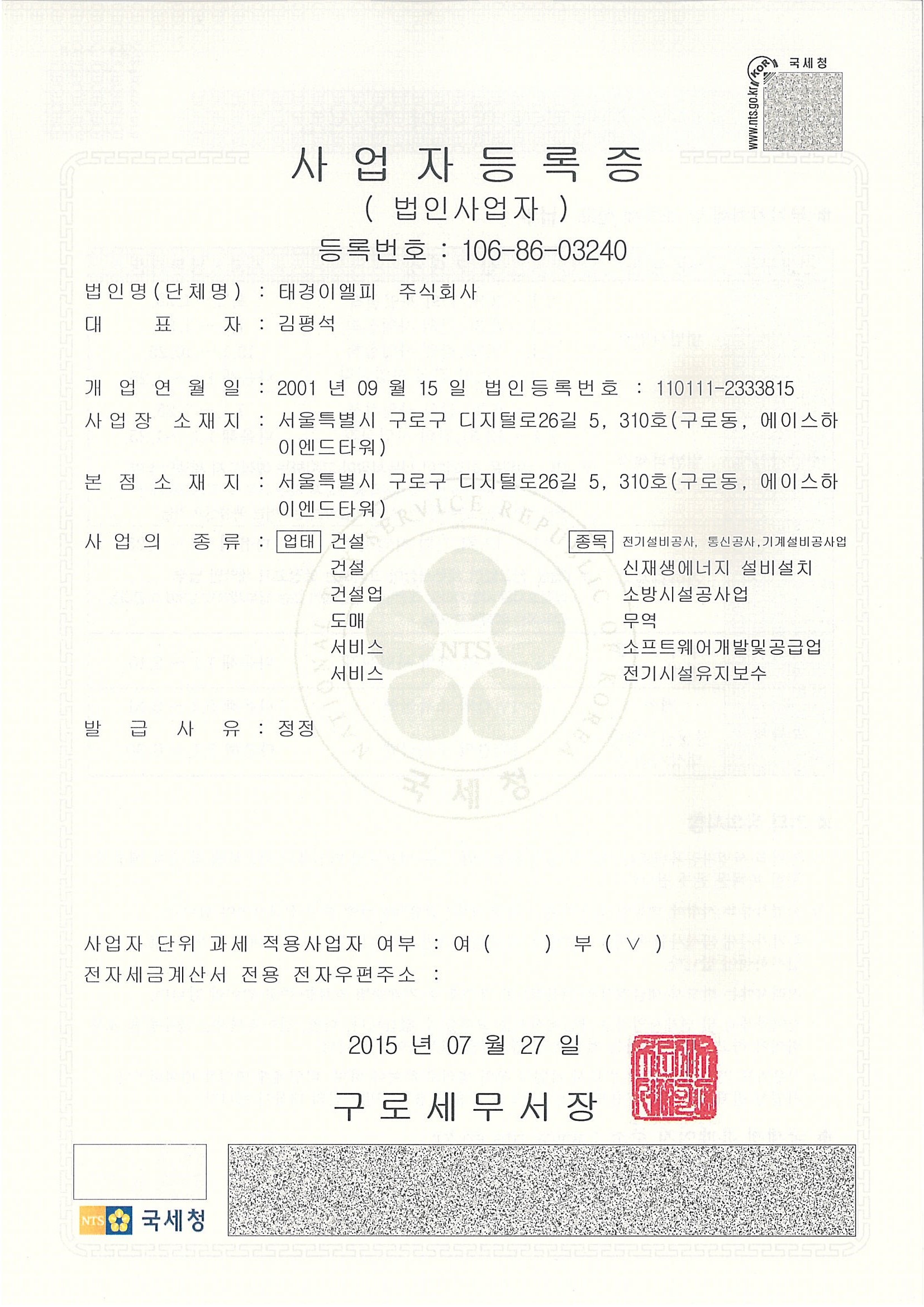 전기공사업 등록증
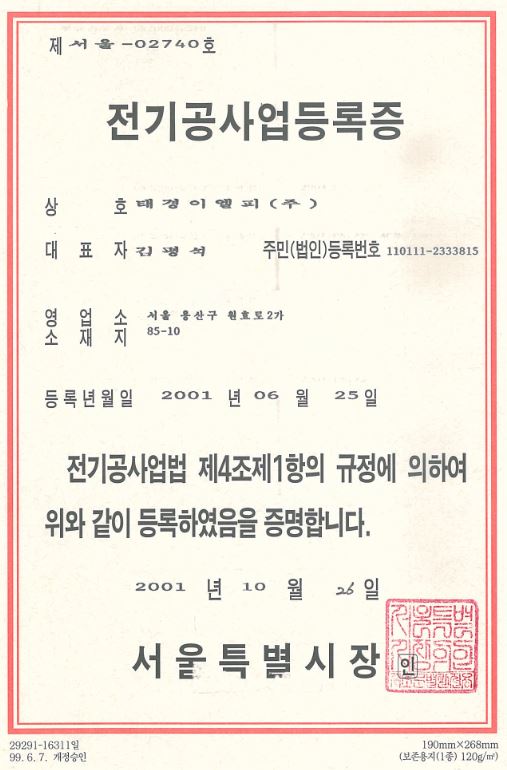 통신공사업 등록증
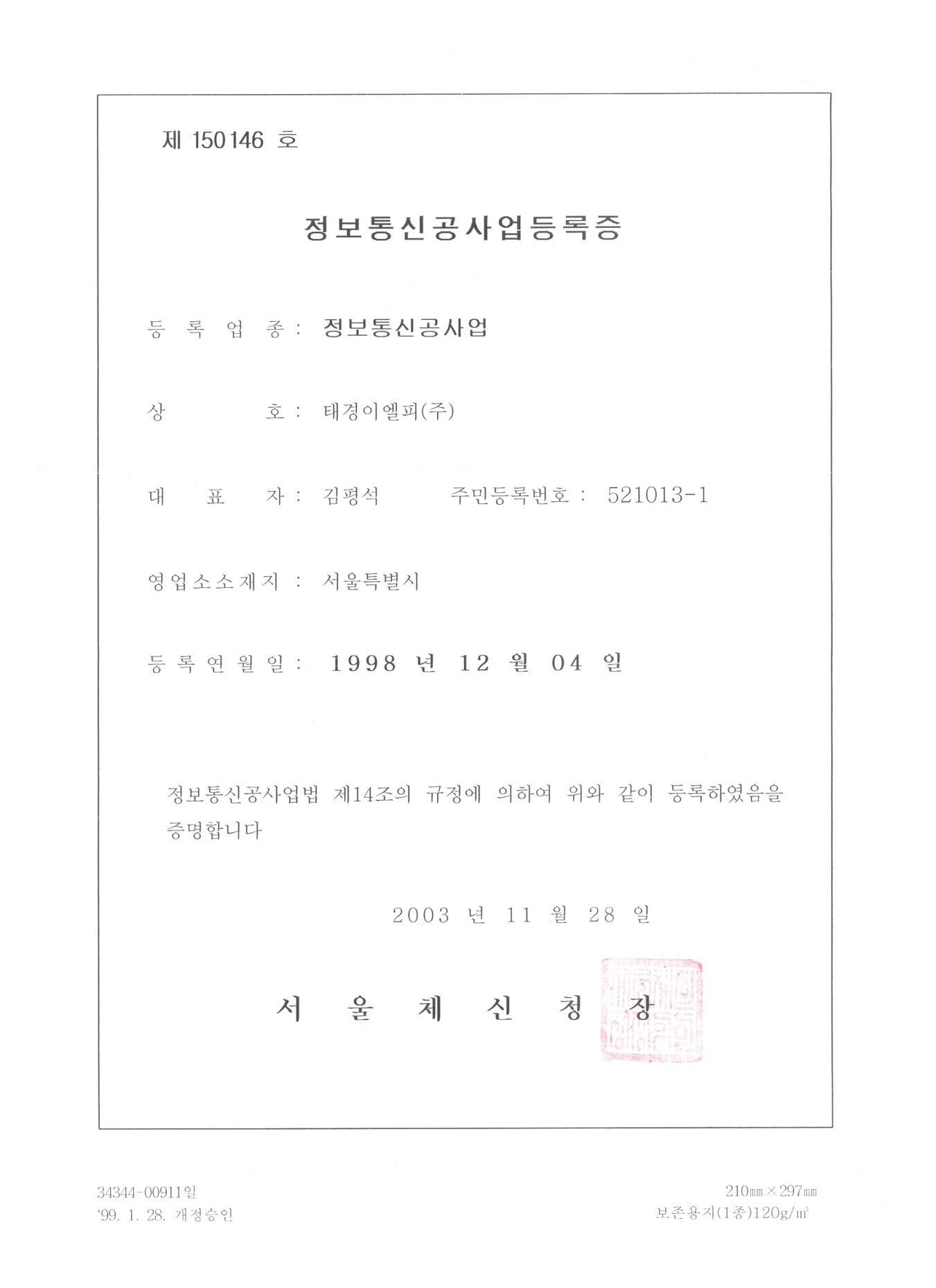 기계설비 공사업등록증
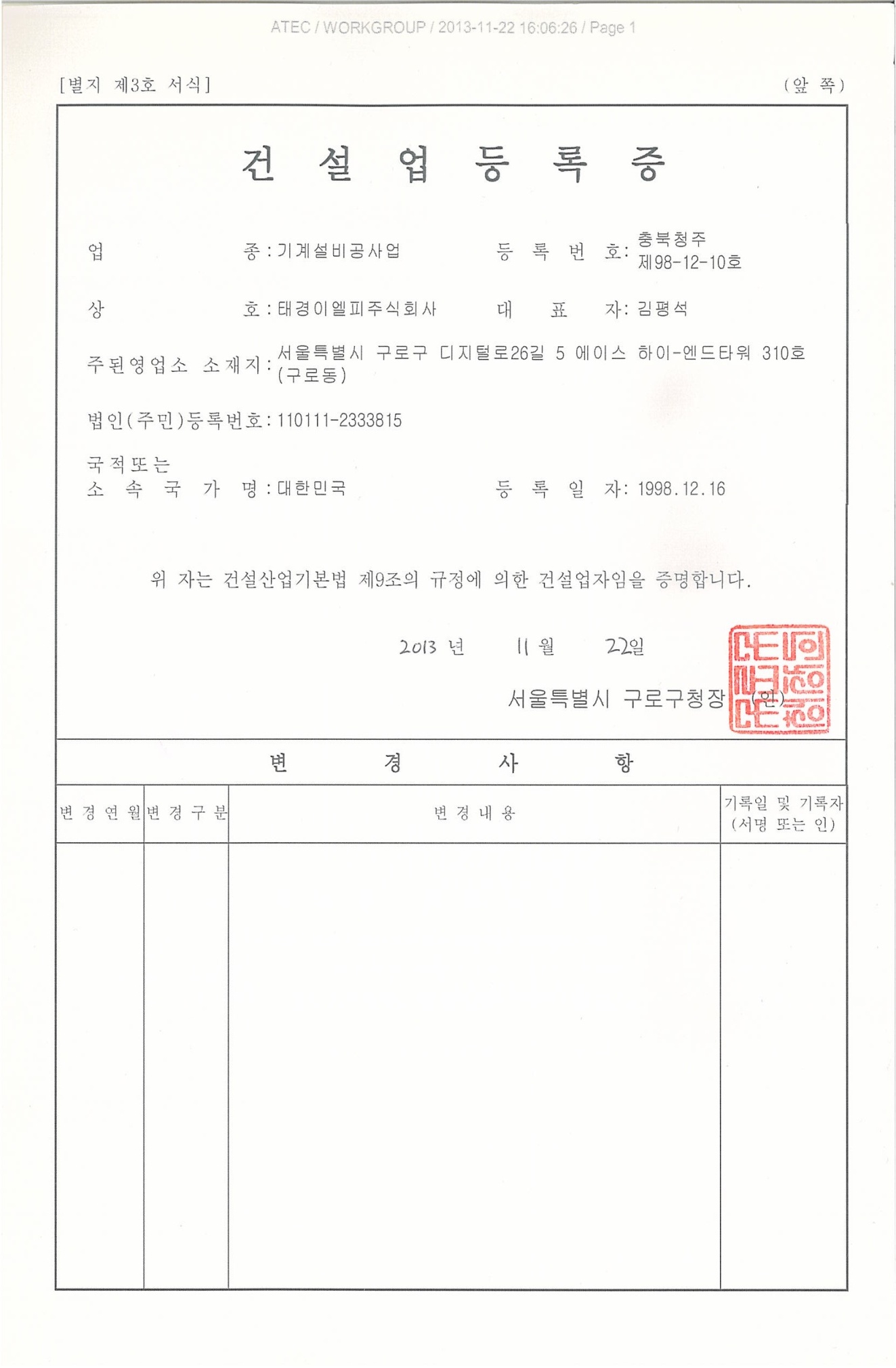 전문소방공사업 등록증
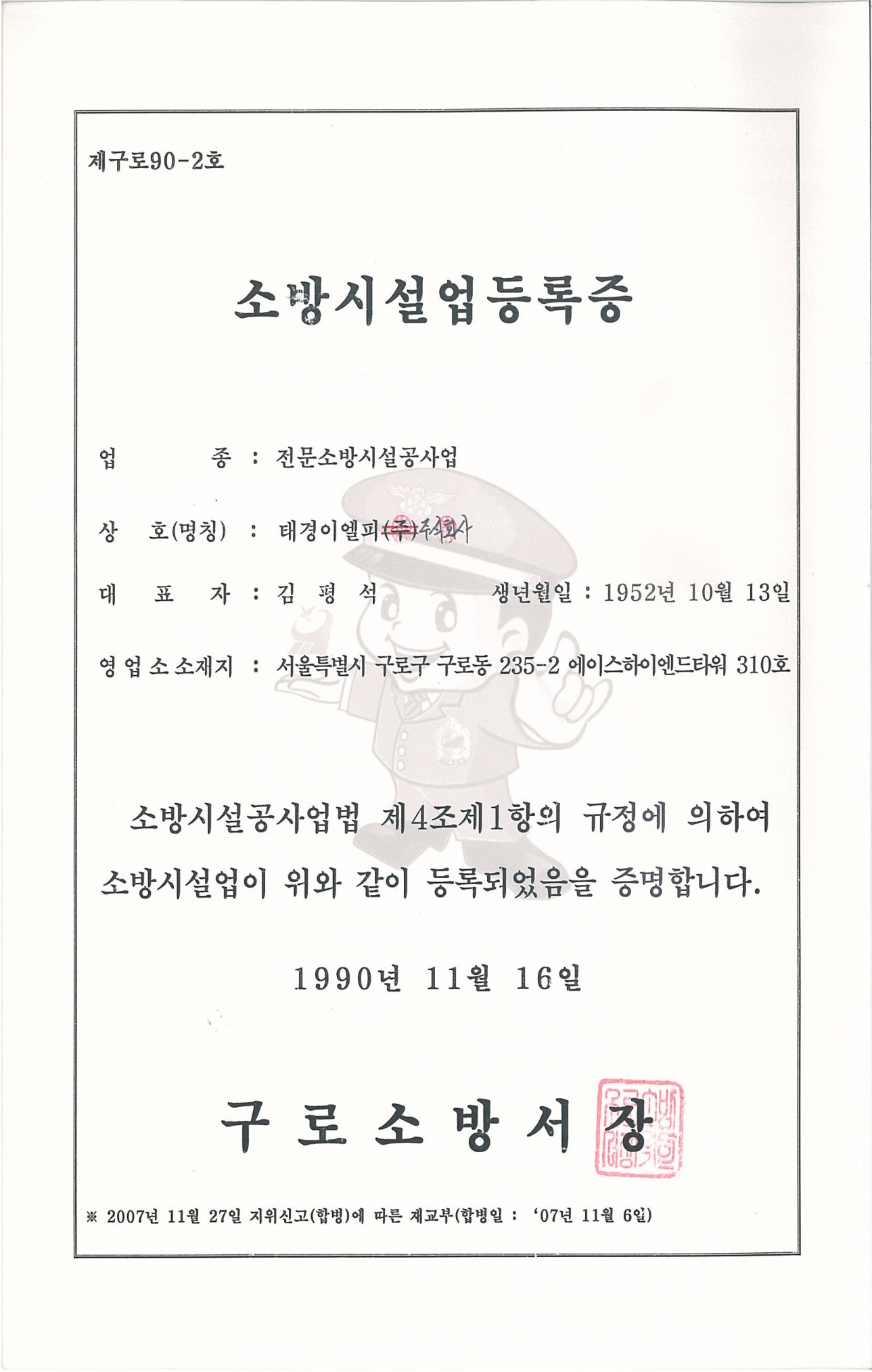 소프트웨어사업자
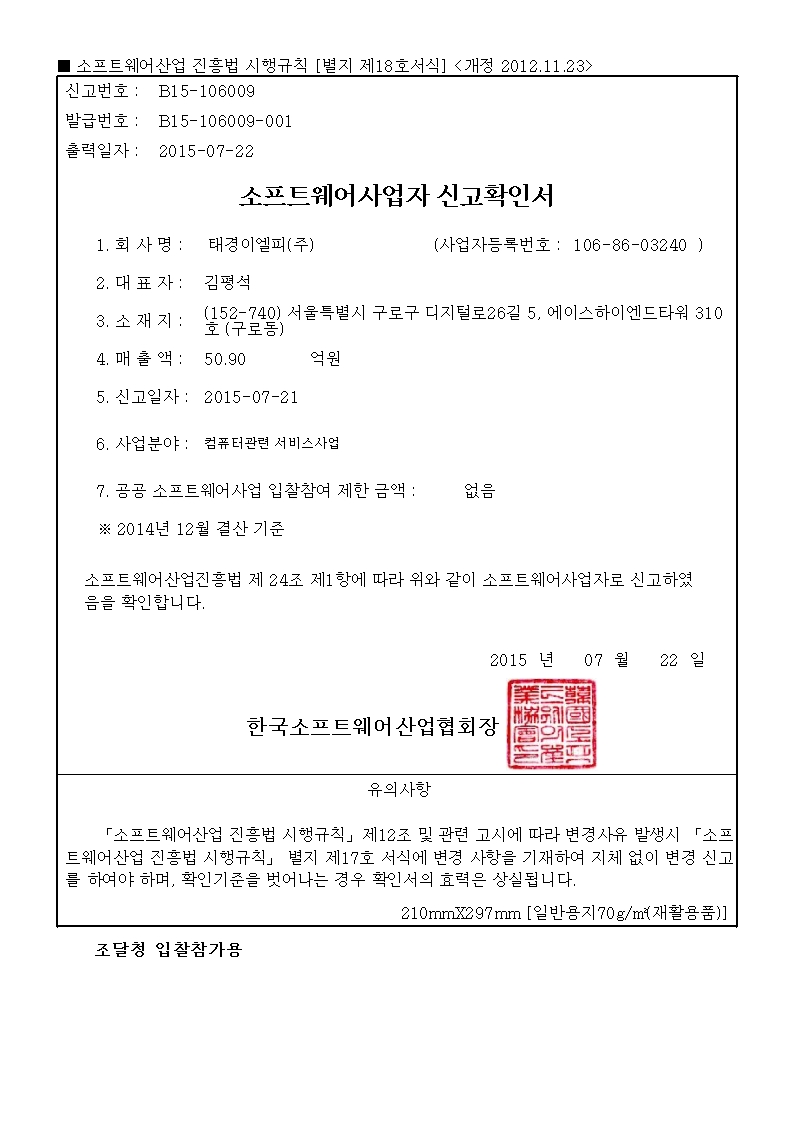 신재생에너지  설비 설치 전문기업
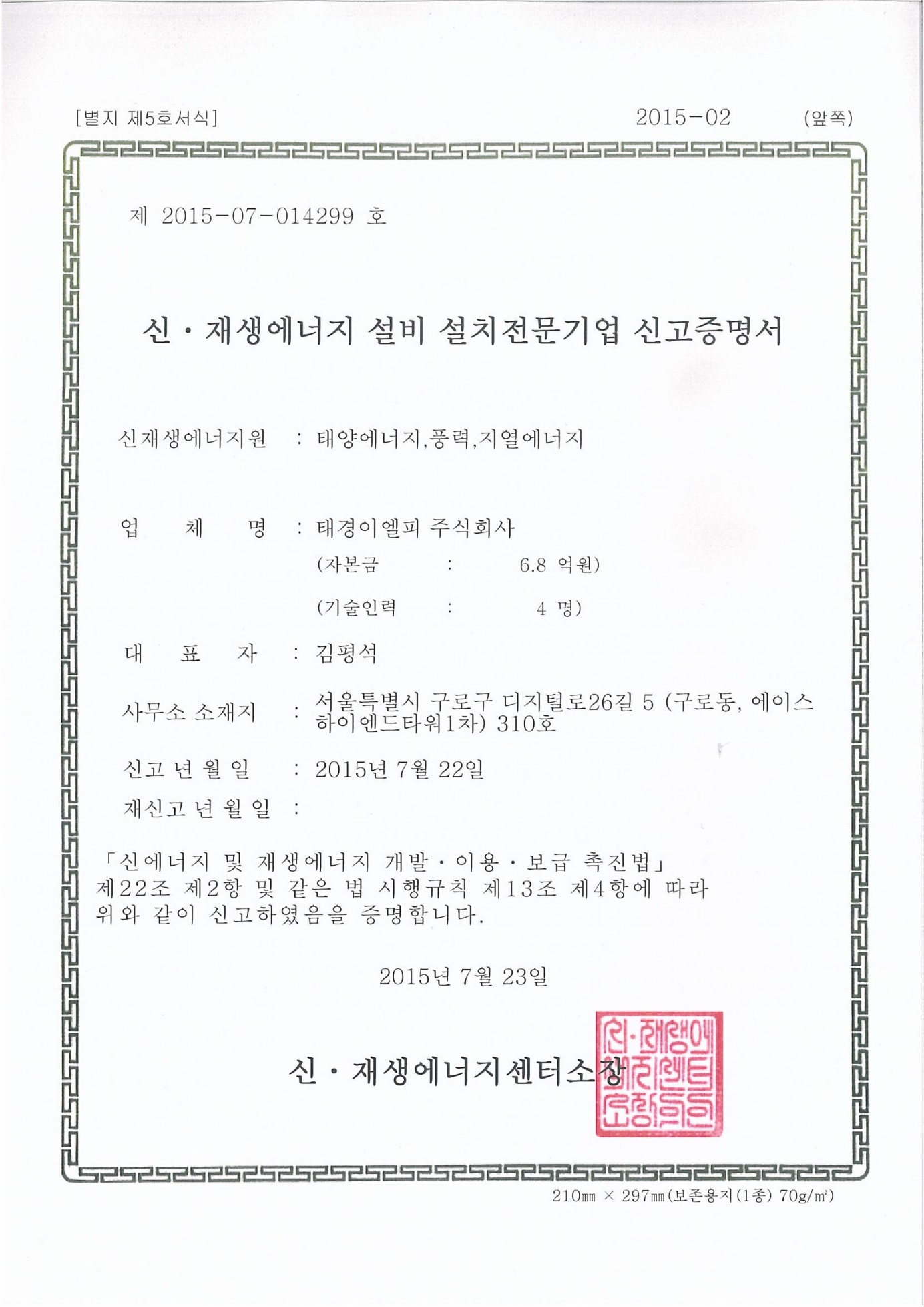 해외건설업등록증(전기)
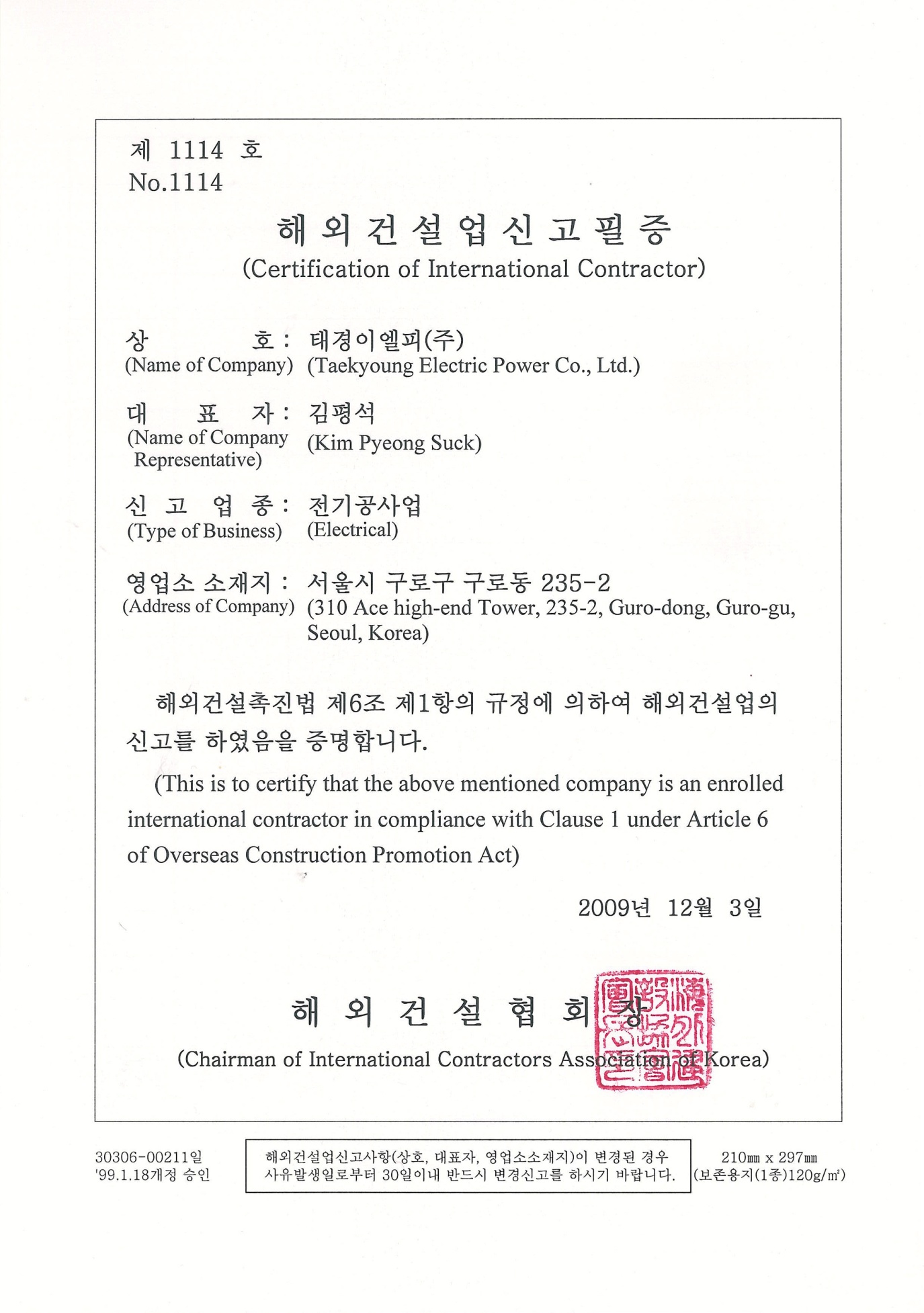 해외건설업등록증(통신)
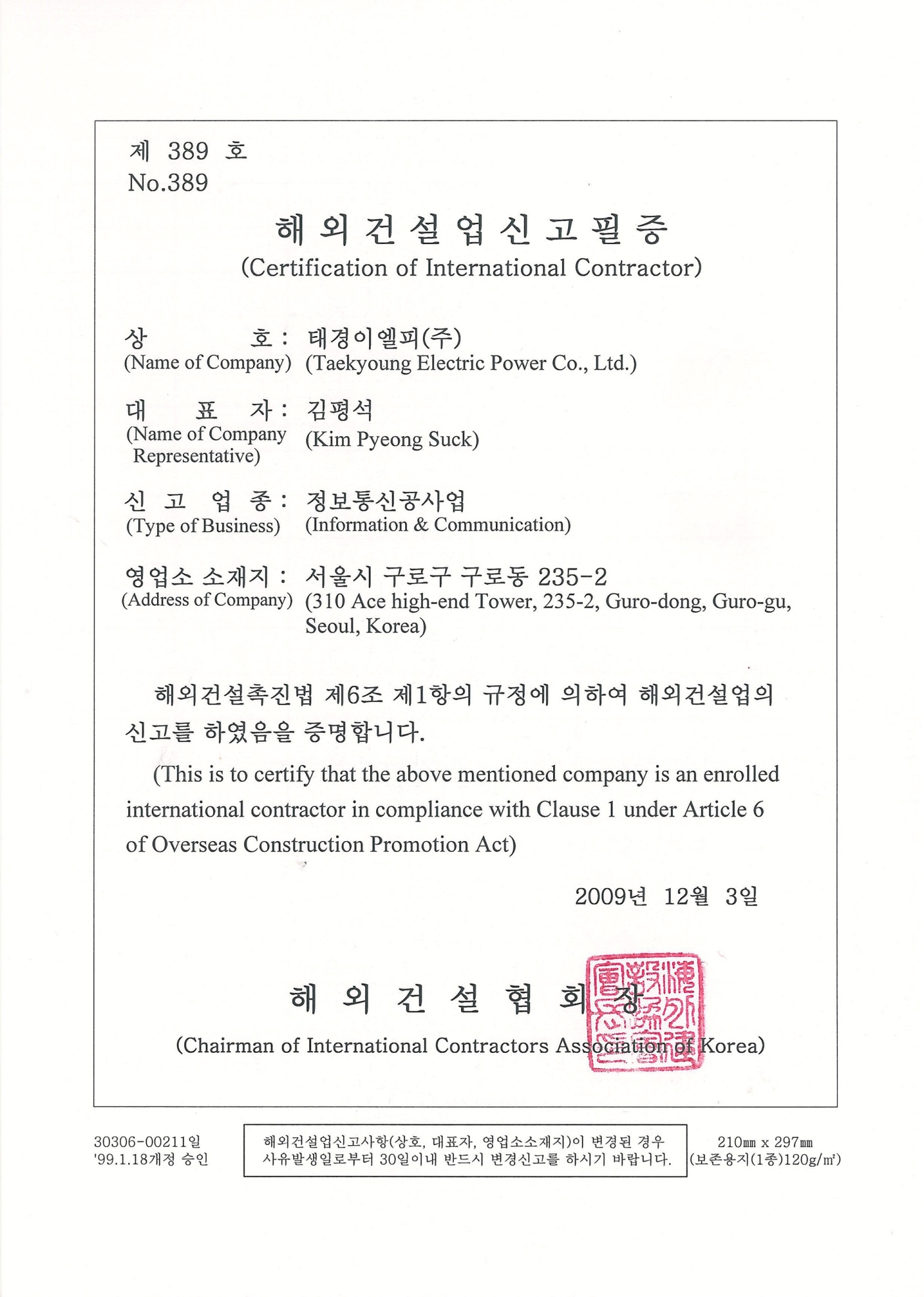 전기공사업 등록수첩
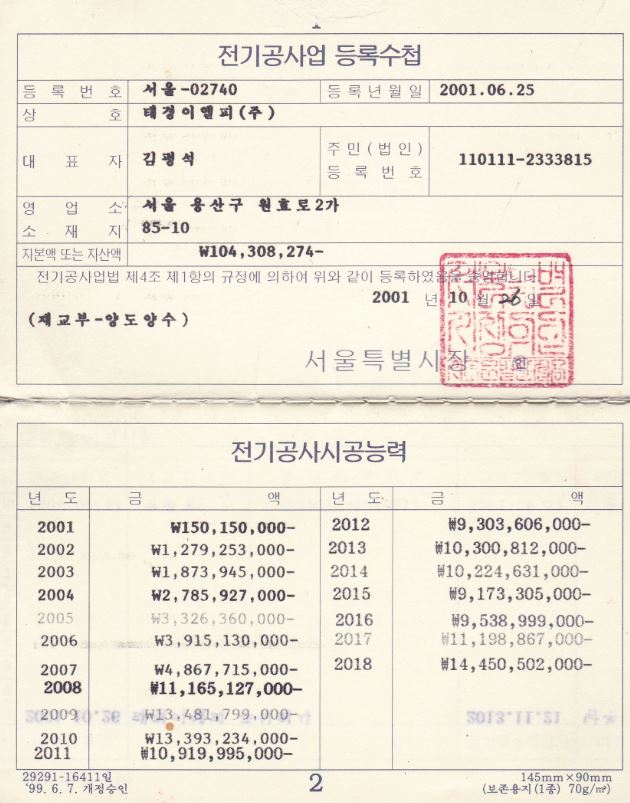 통신공사업  등록수첩
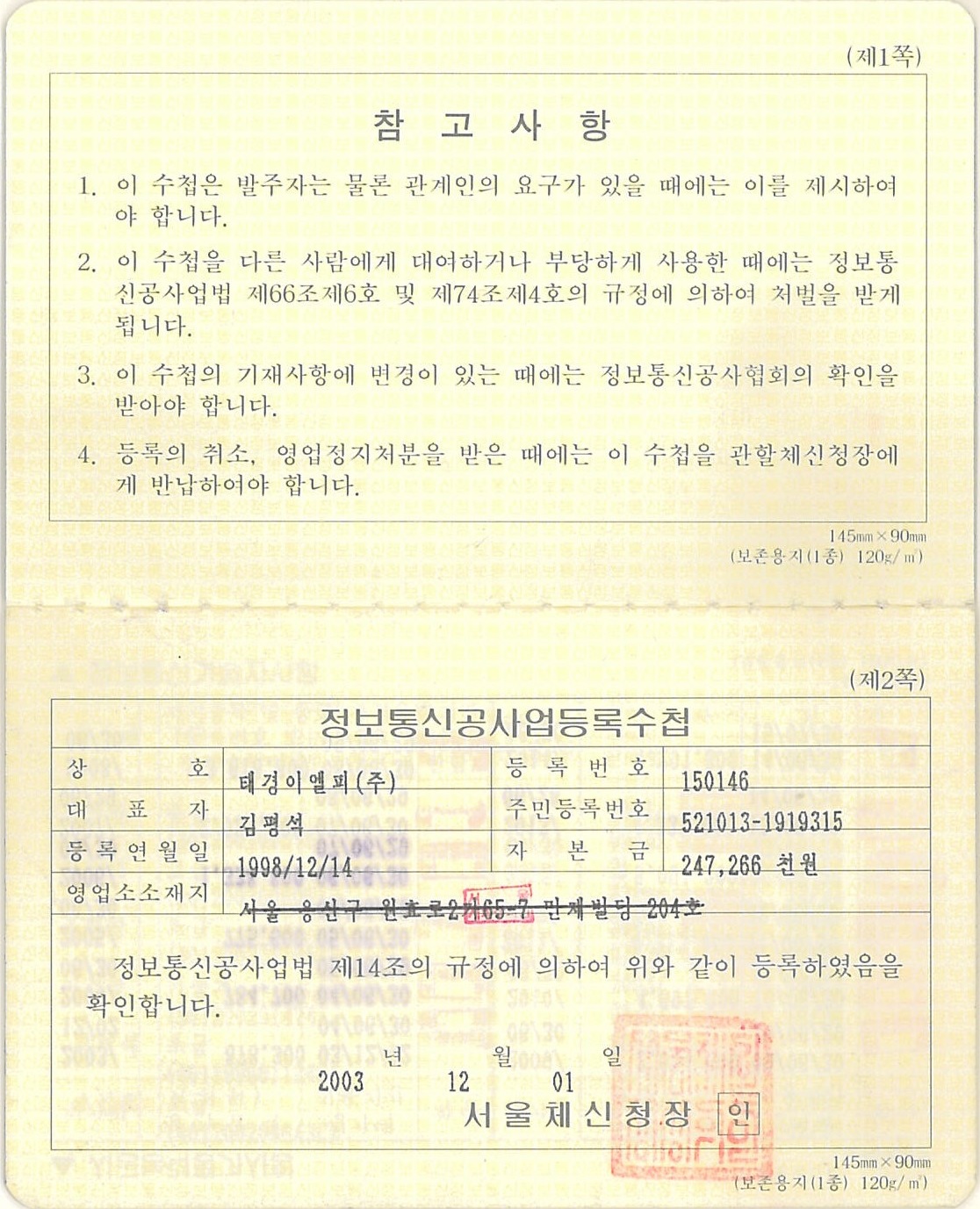 기계설비공사업 등록수첩
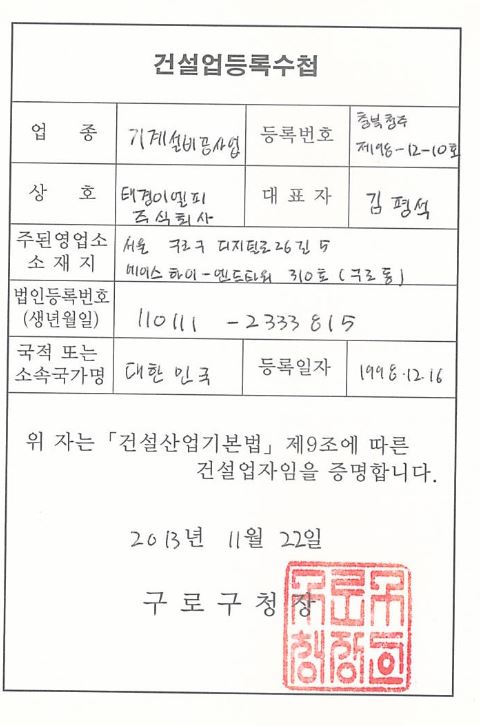 소방시설업 등록수첩
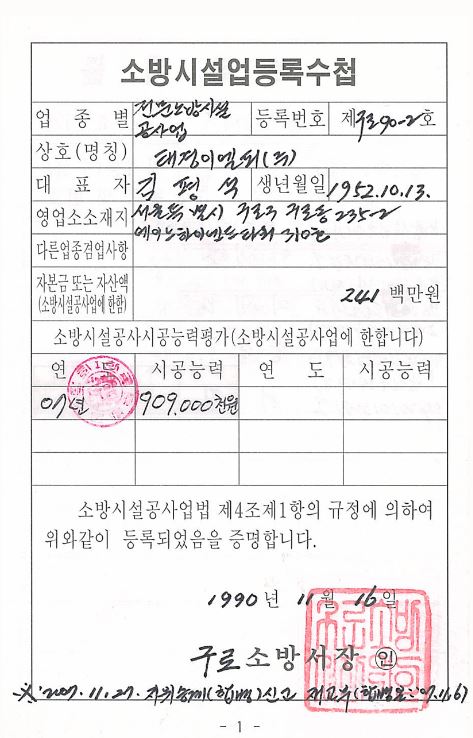 ISO-9001 인증서
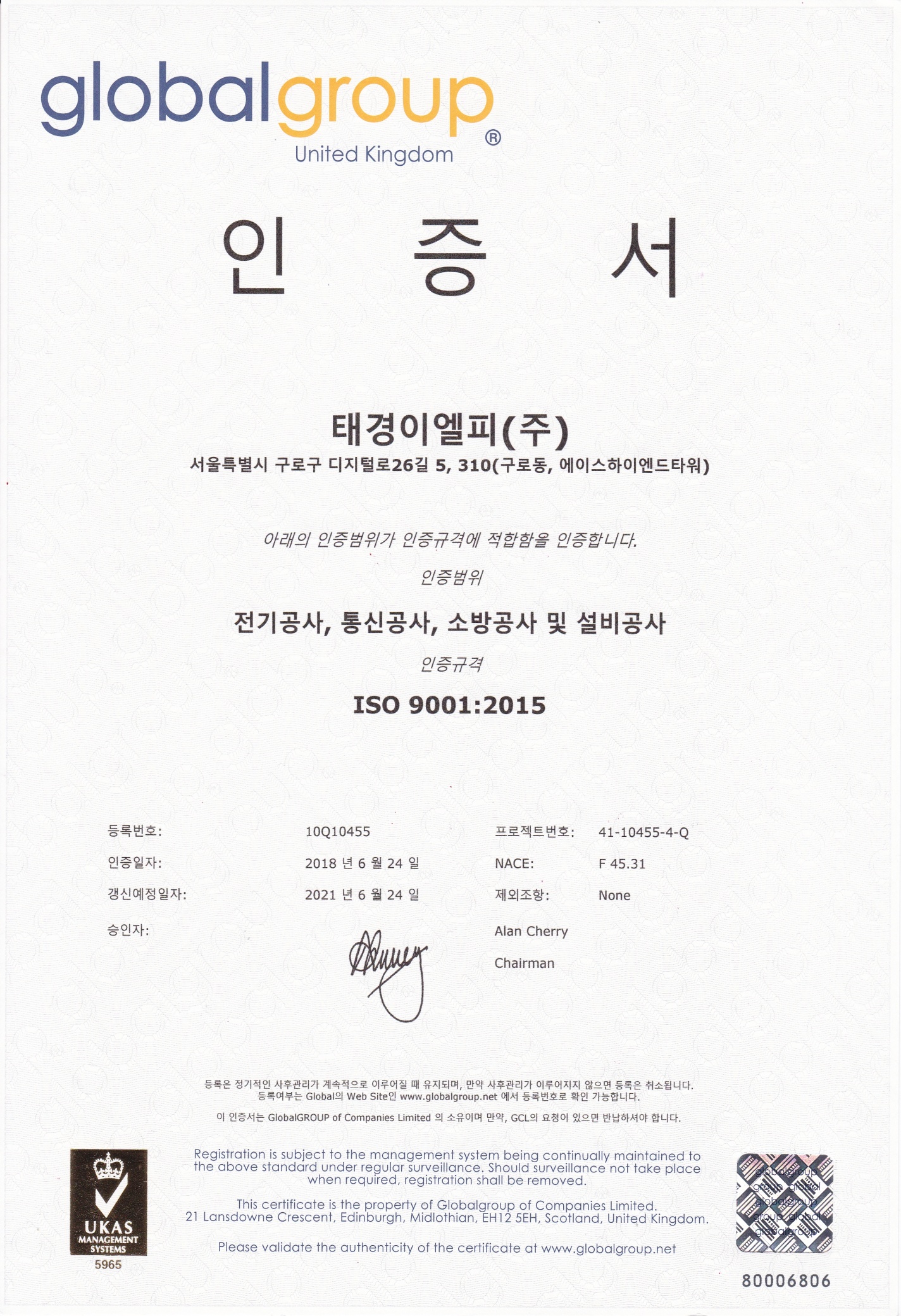 ISO-14001 인증서
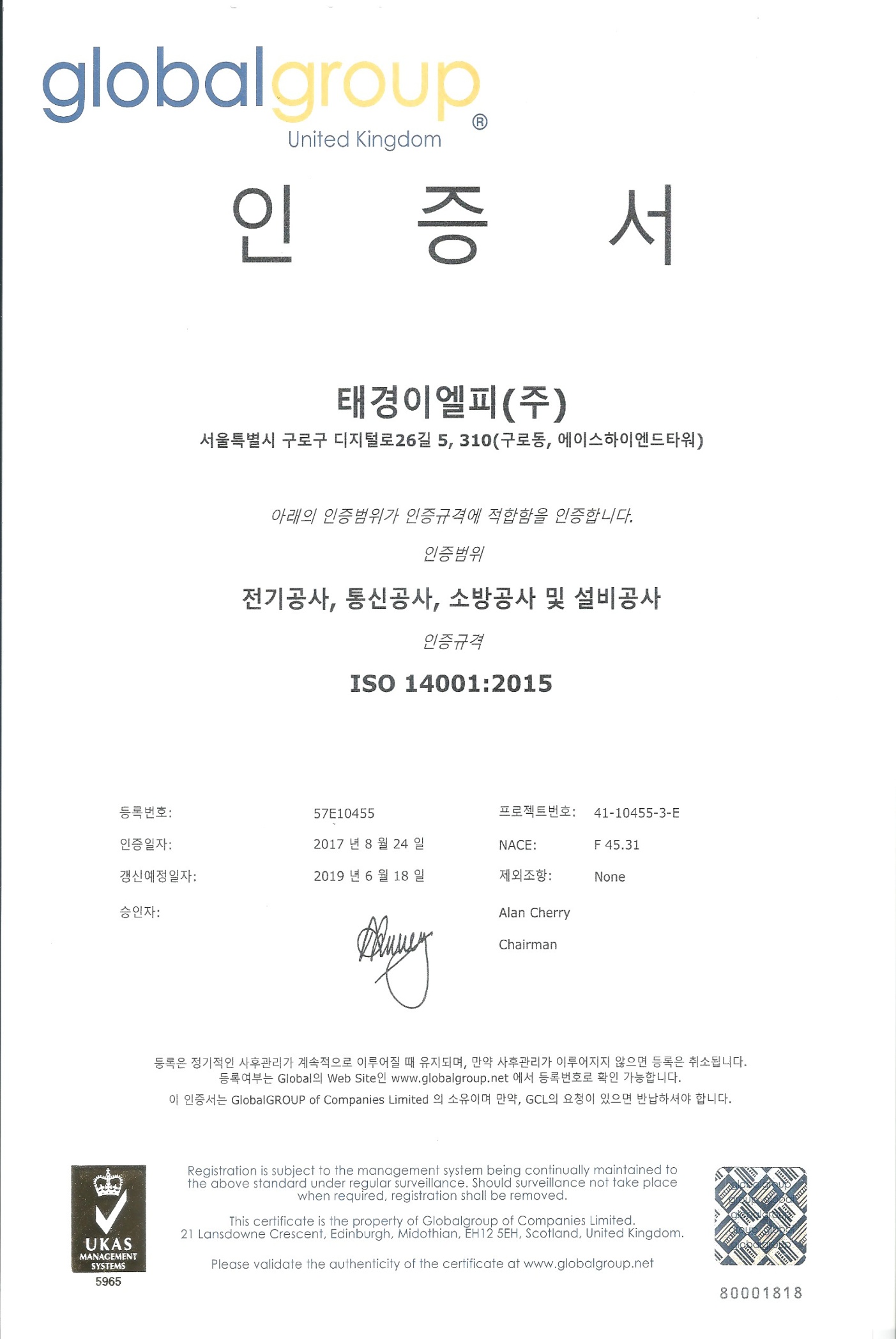 지중배전 및 무정전공사 인증서
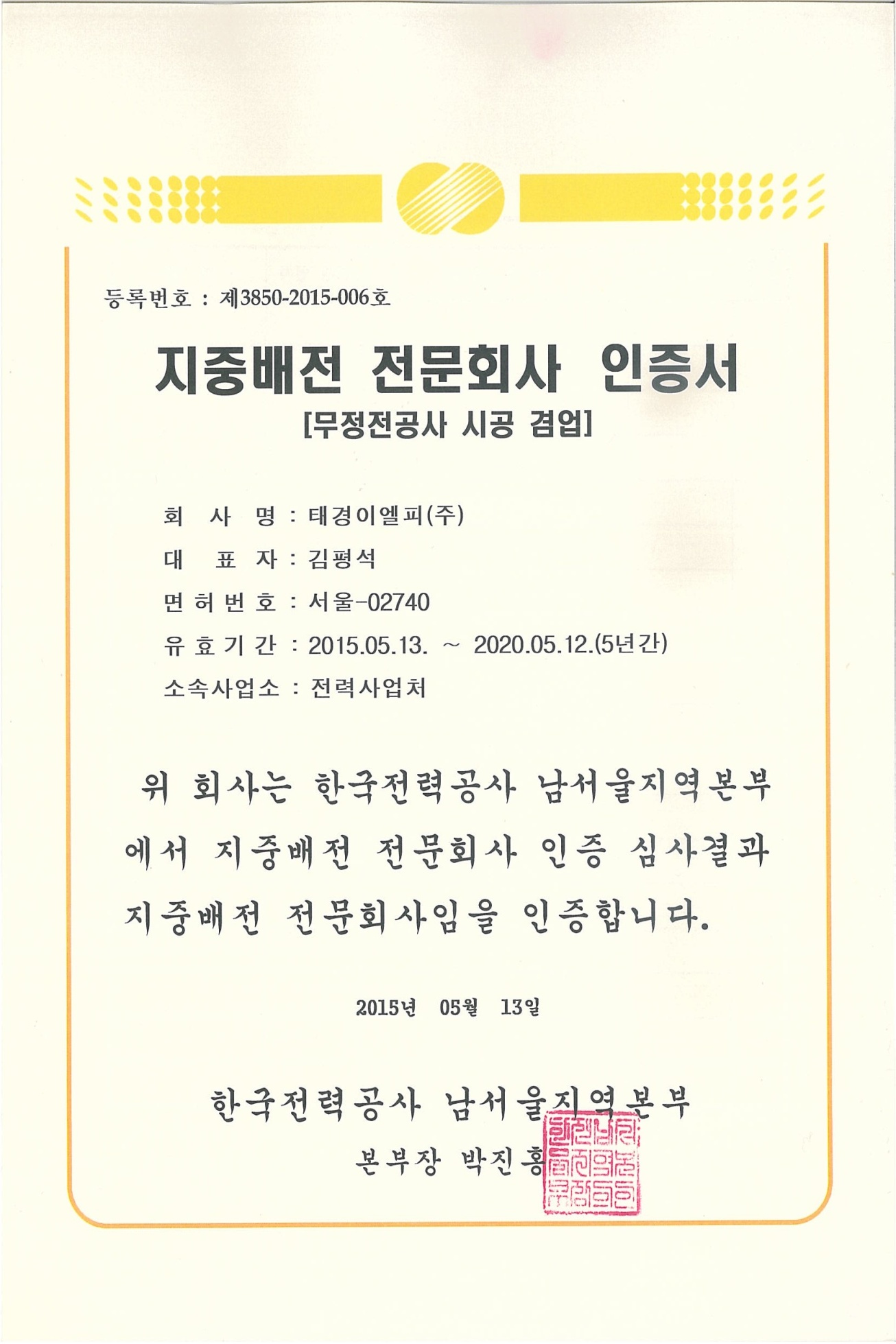 (주)KT 협력사 인증서
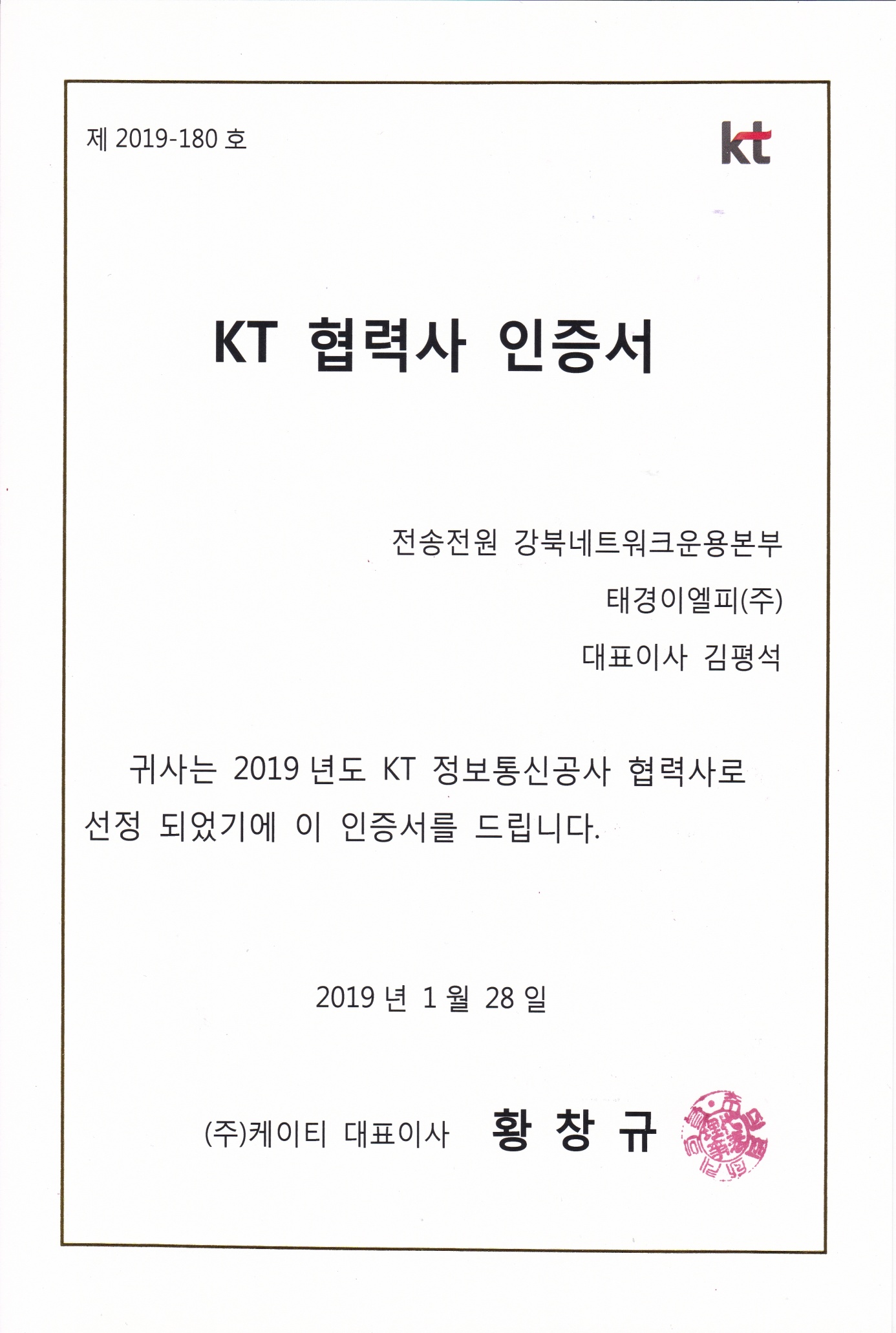 전기공사기술자 보유증명서
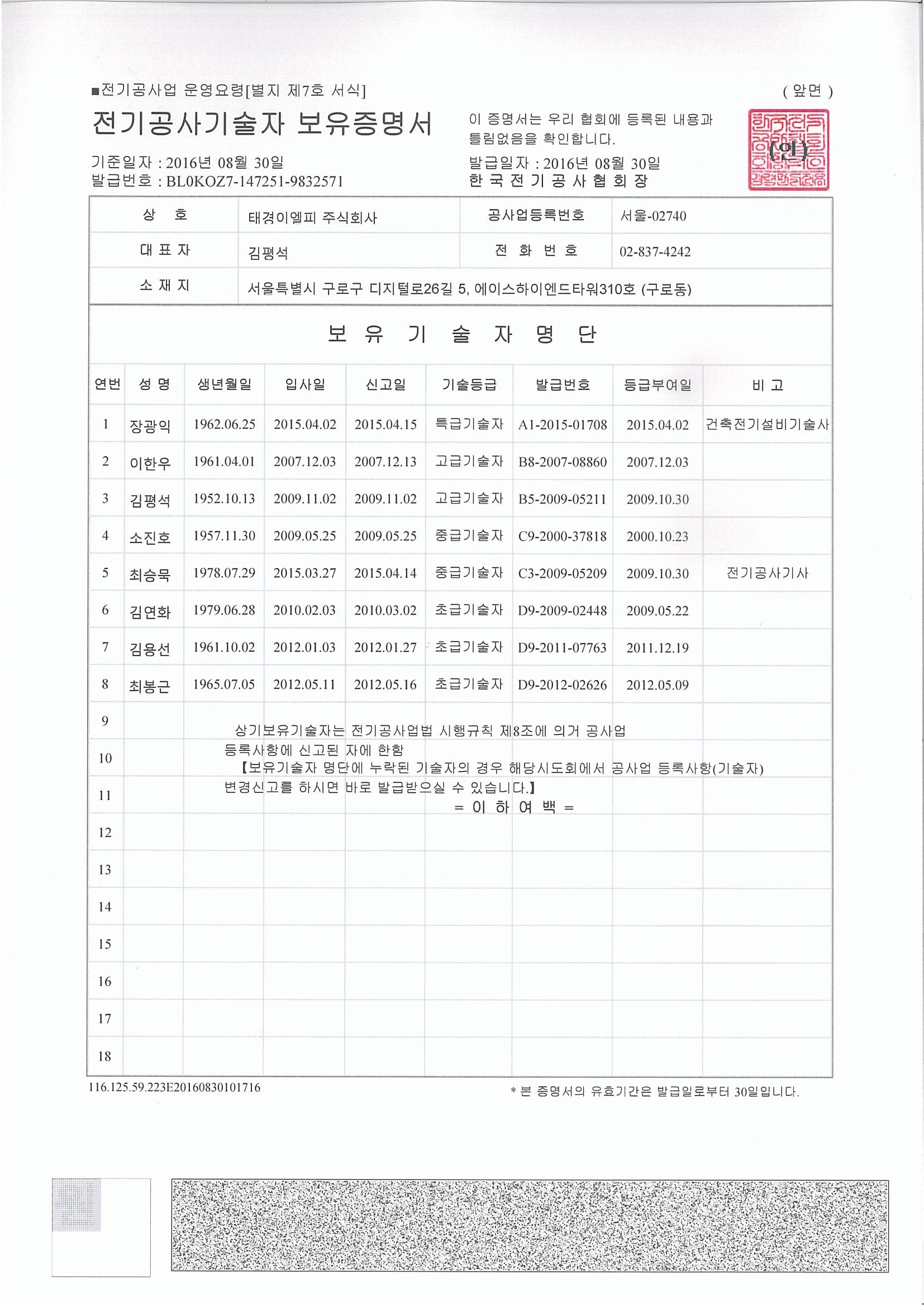 정보통신기술자 보유증명서
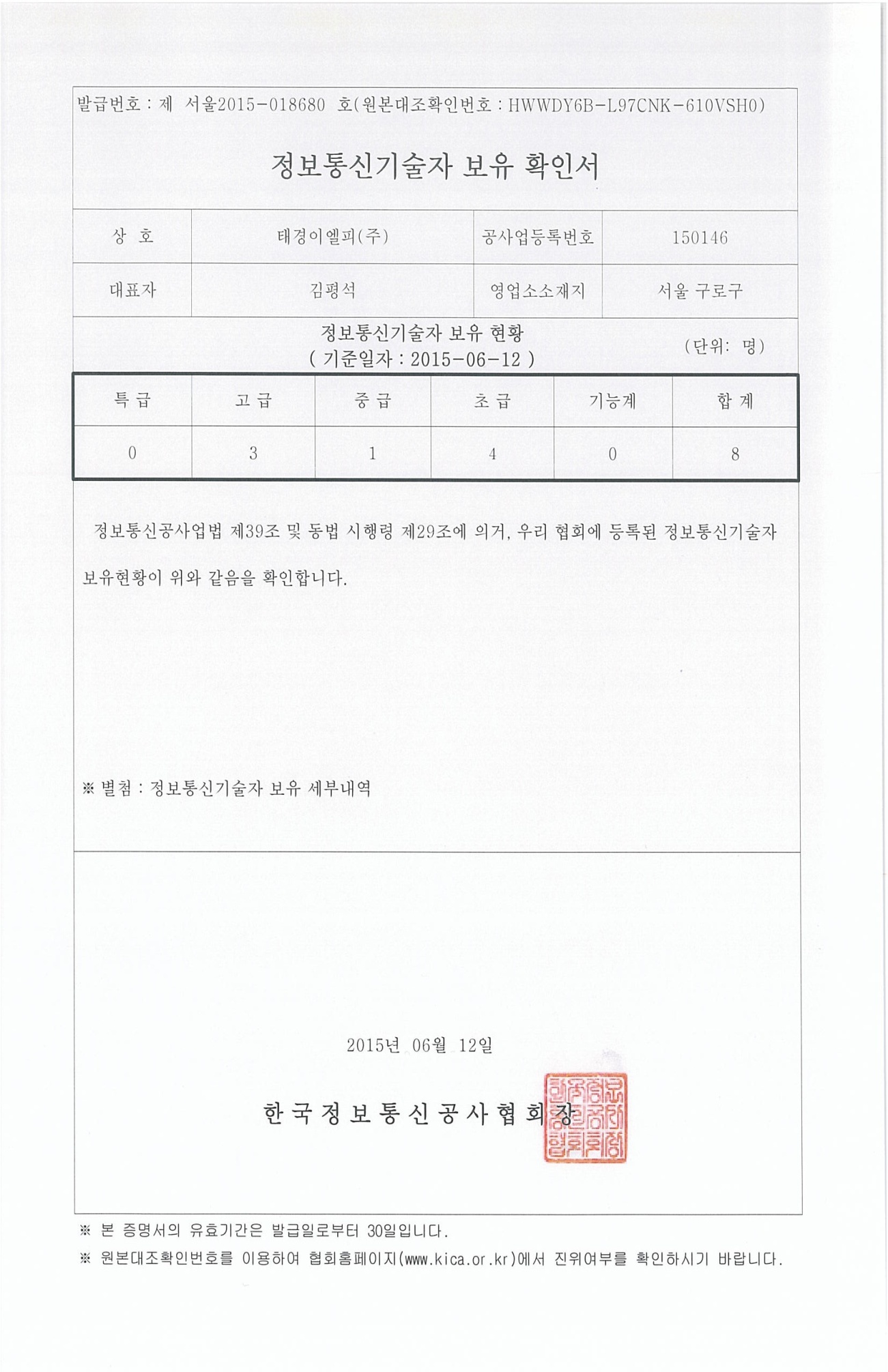 정보통신기술자 보유증명서
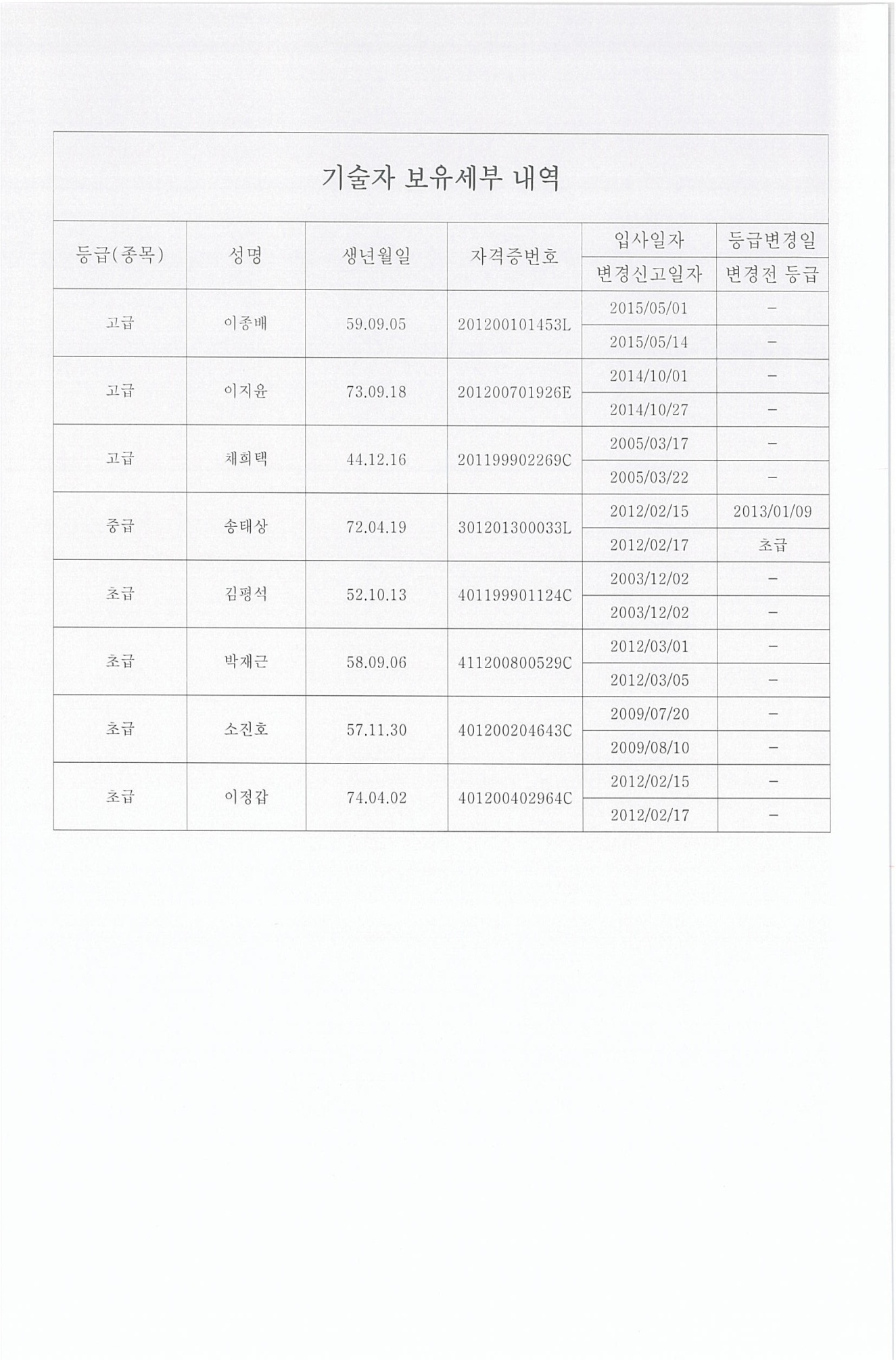 기계설비 기술자 보유증명서
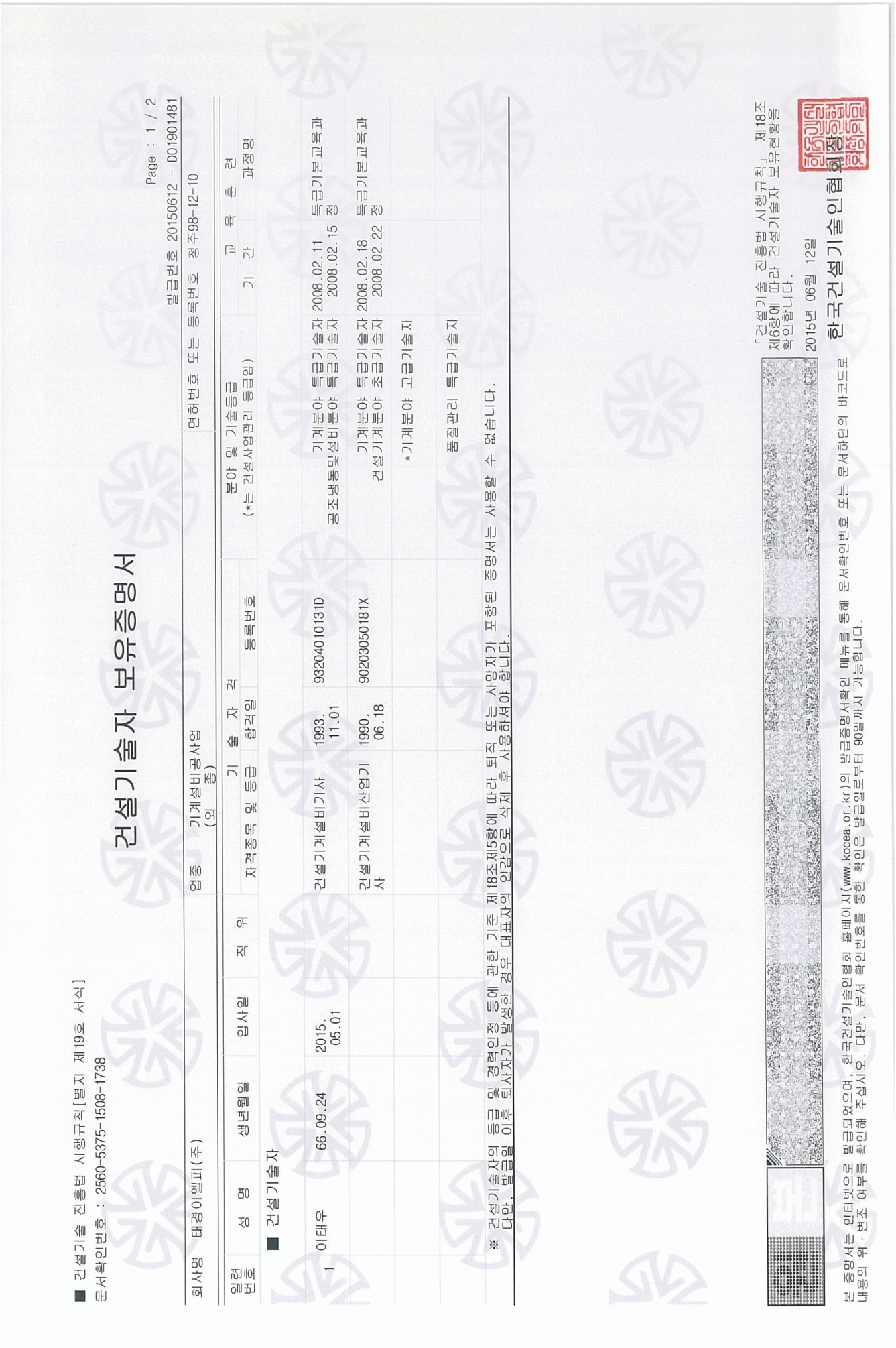 소방기술자 보유증명서
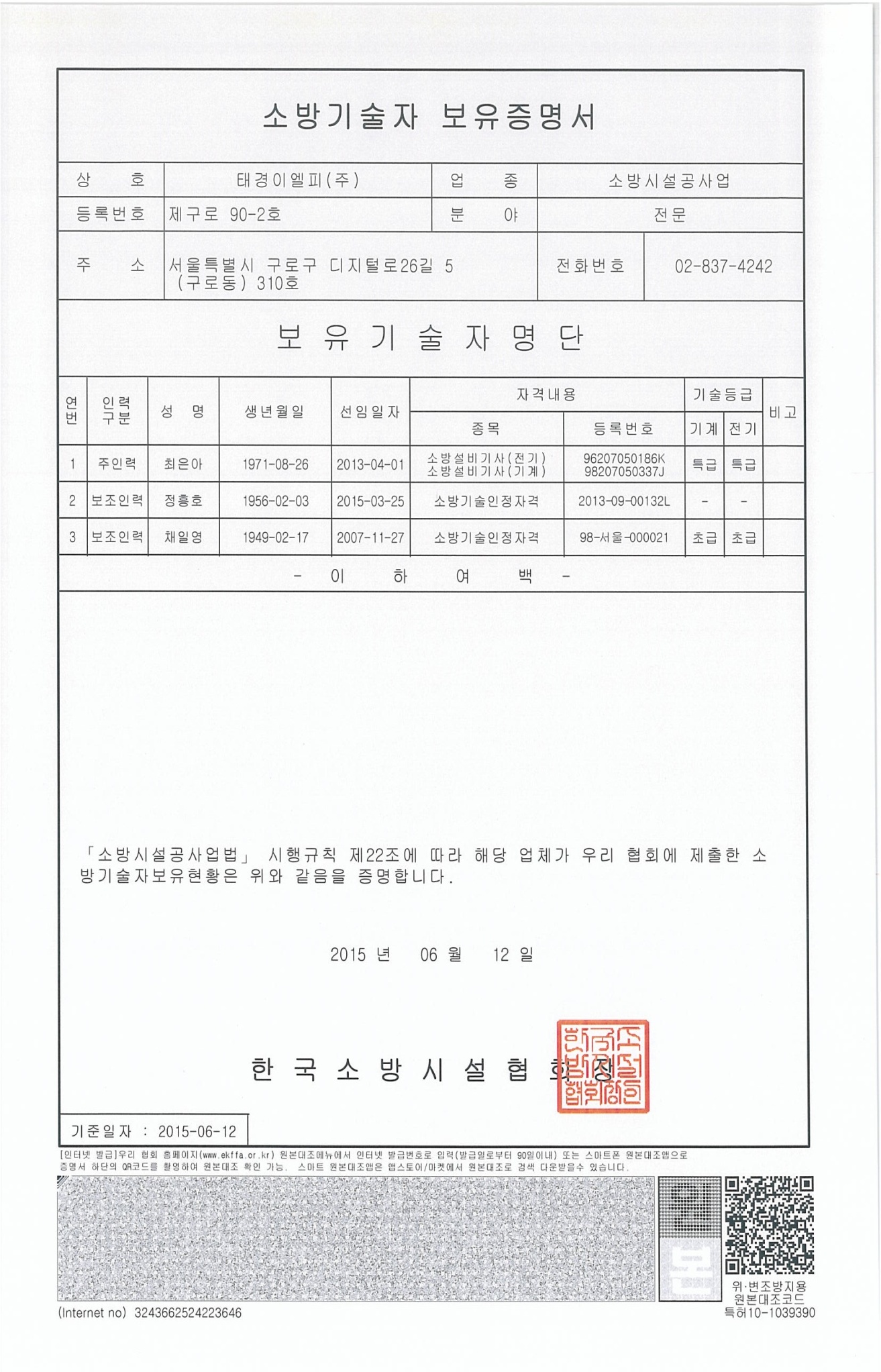 표창장
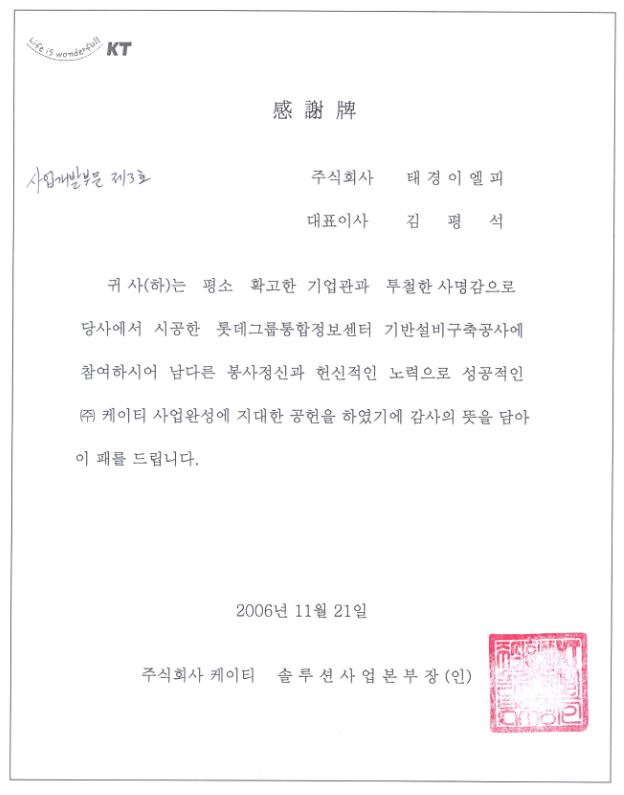 표창장
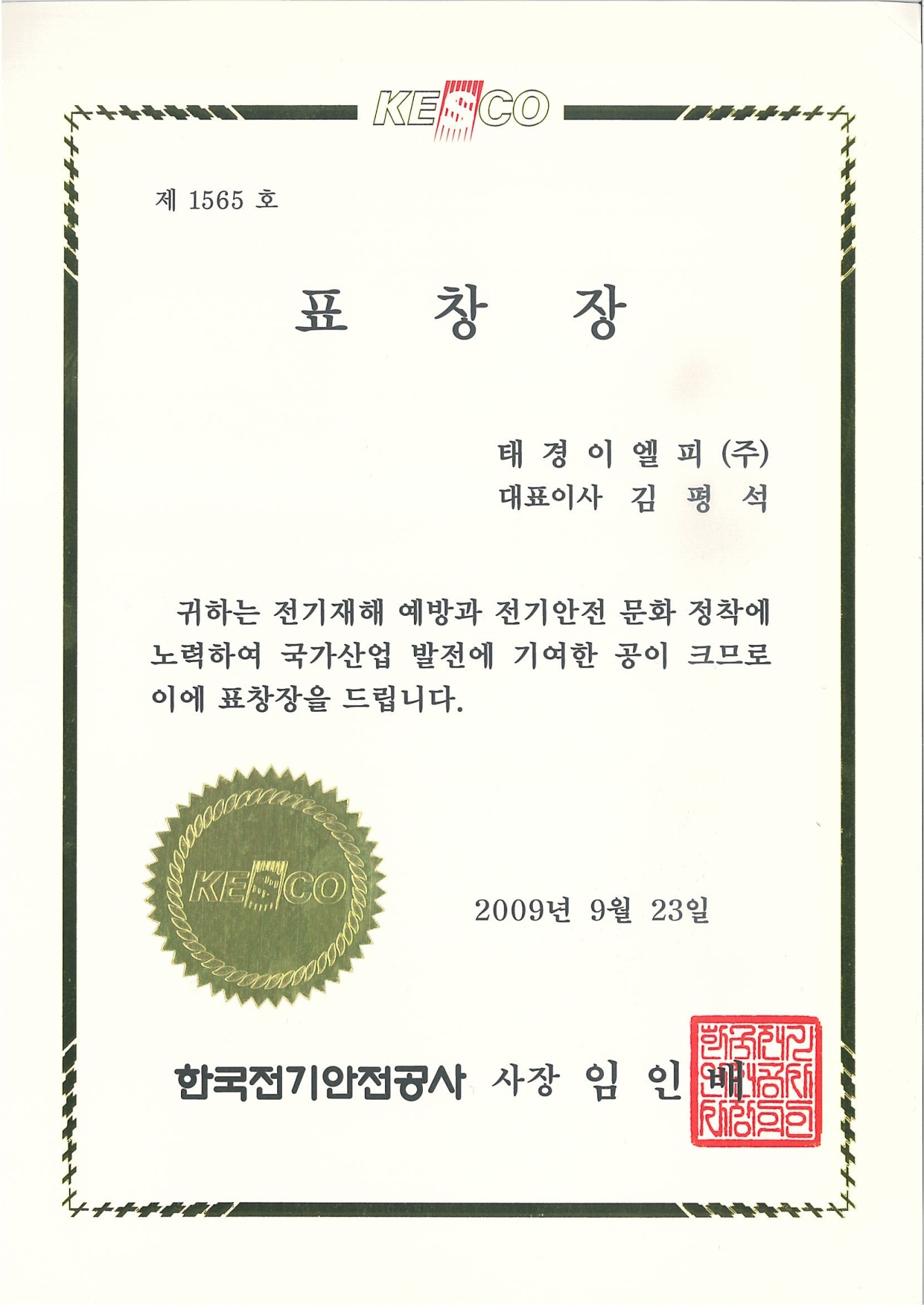 표창패
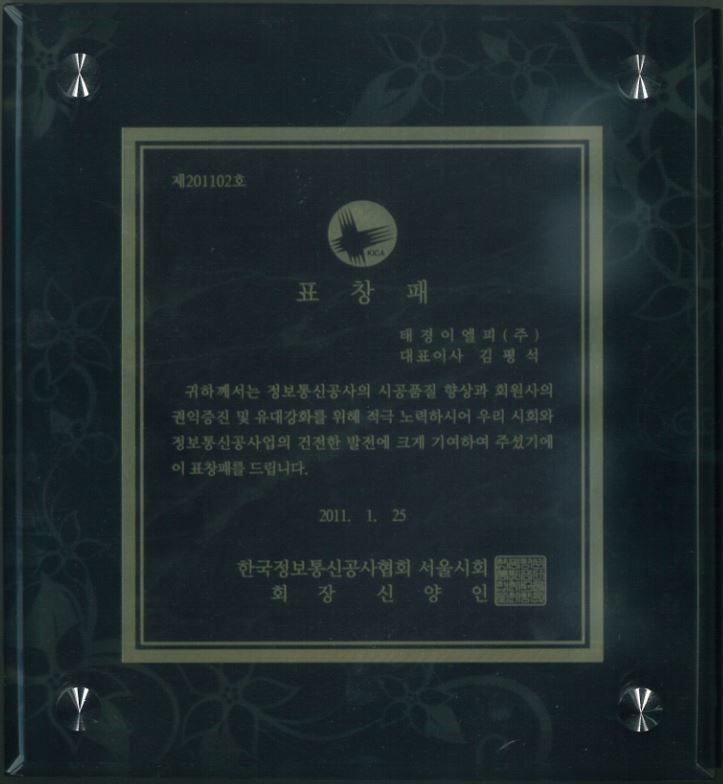 감사패
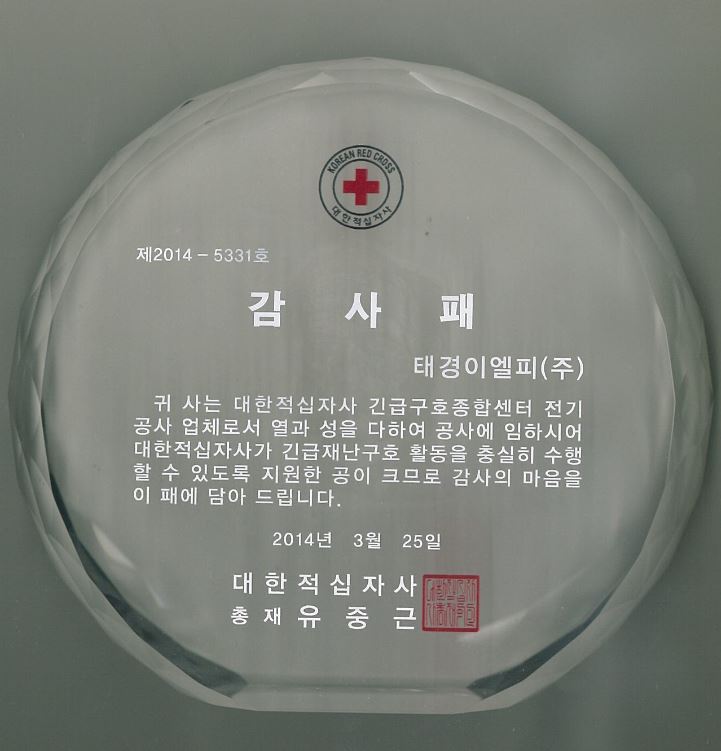 ㈜KT파트너십 어워드
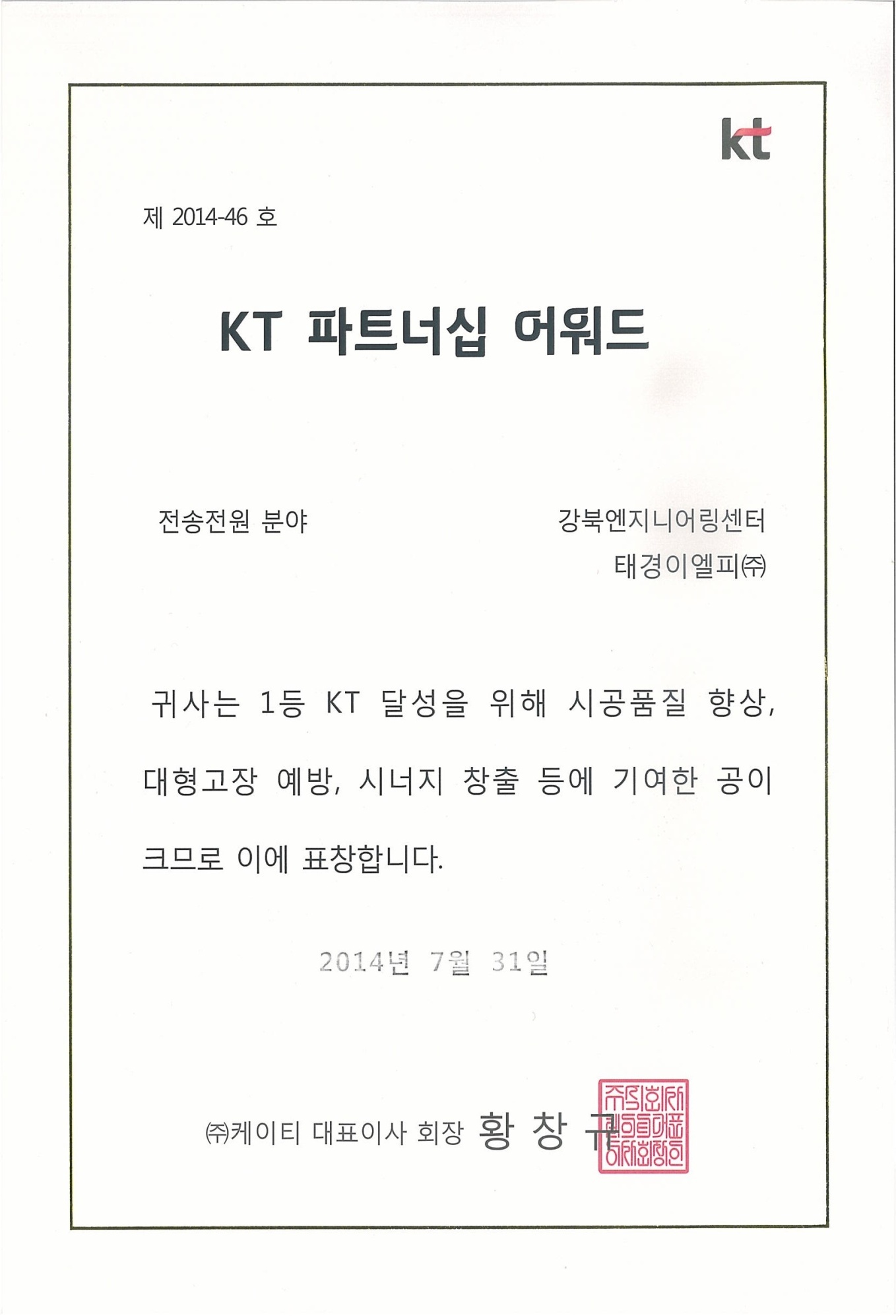 ㈜KT파트너 어워드
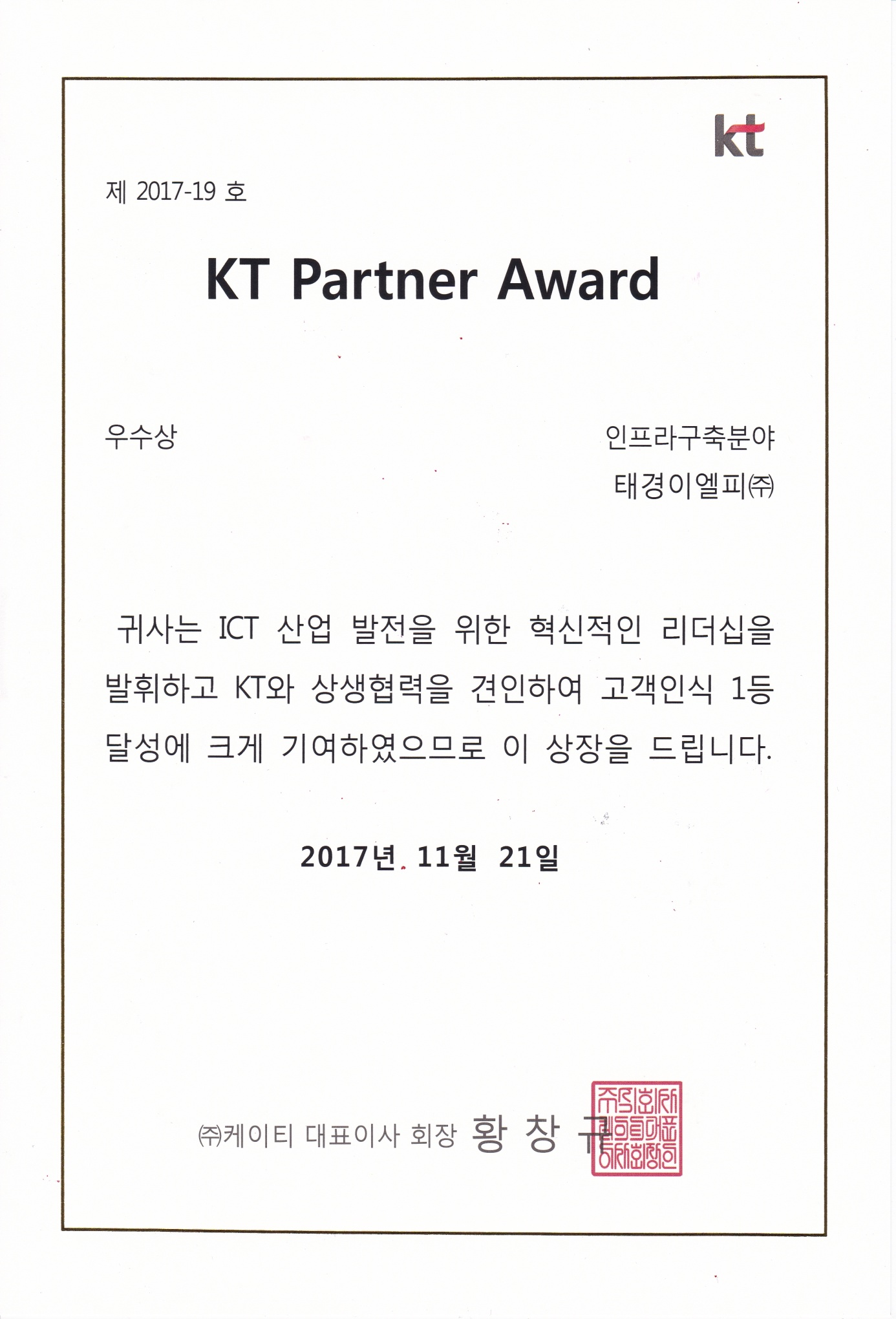 Part.3
시공능력확인서
전기공사업 

정보통신공사업

기계설비 공사업

전문소방시설공사업
시공능력 순위확인서(전기)
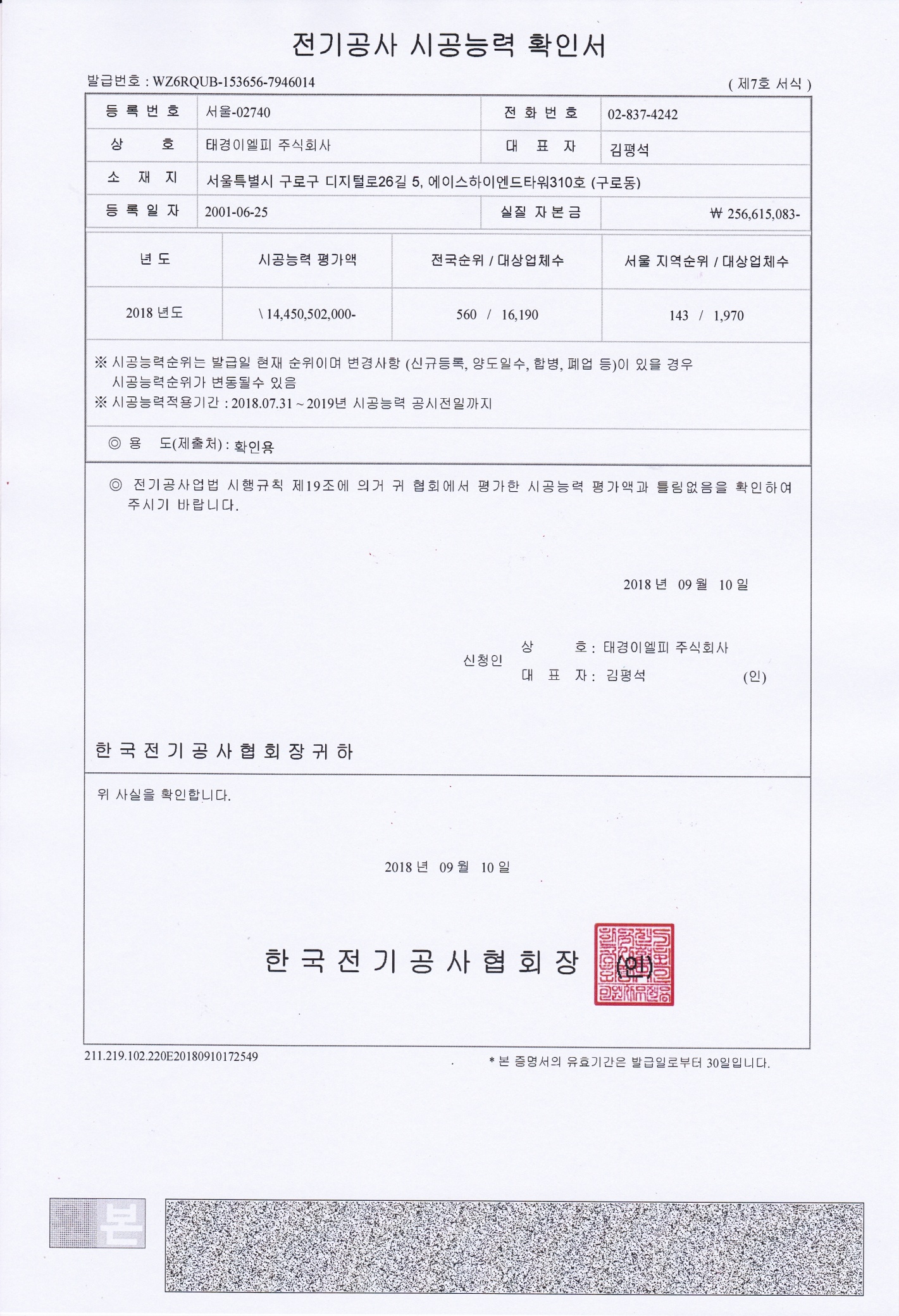 시공능력 순위확인서(통신)
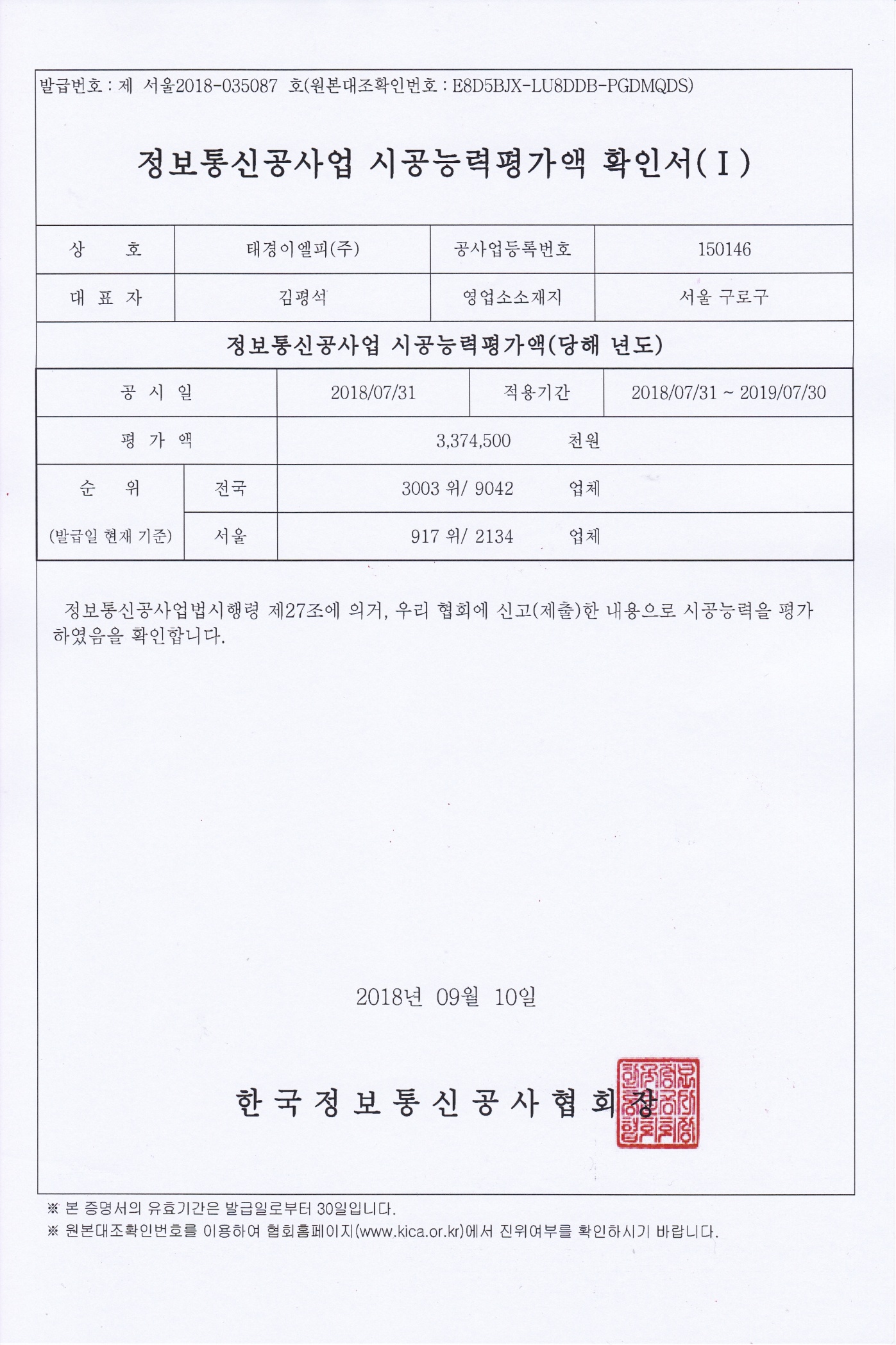 시공능력 순위확인서(기계설비)
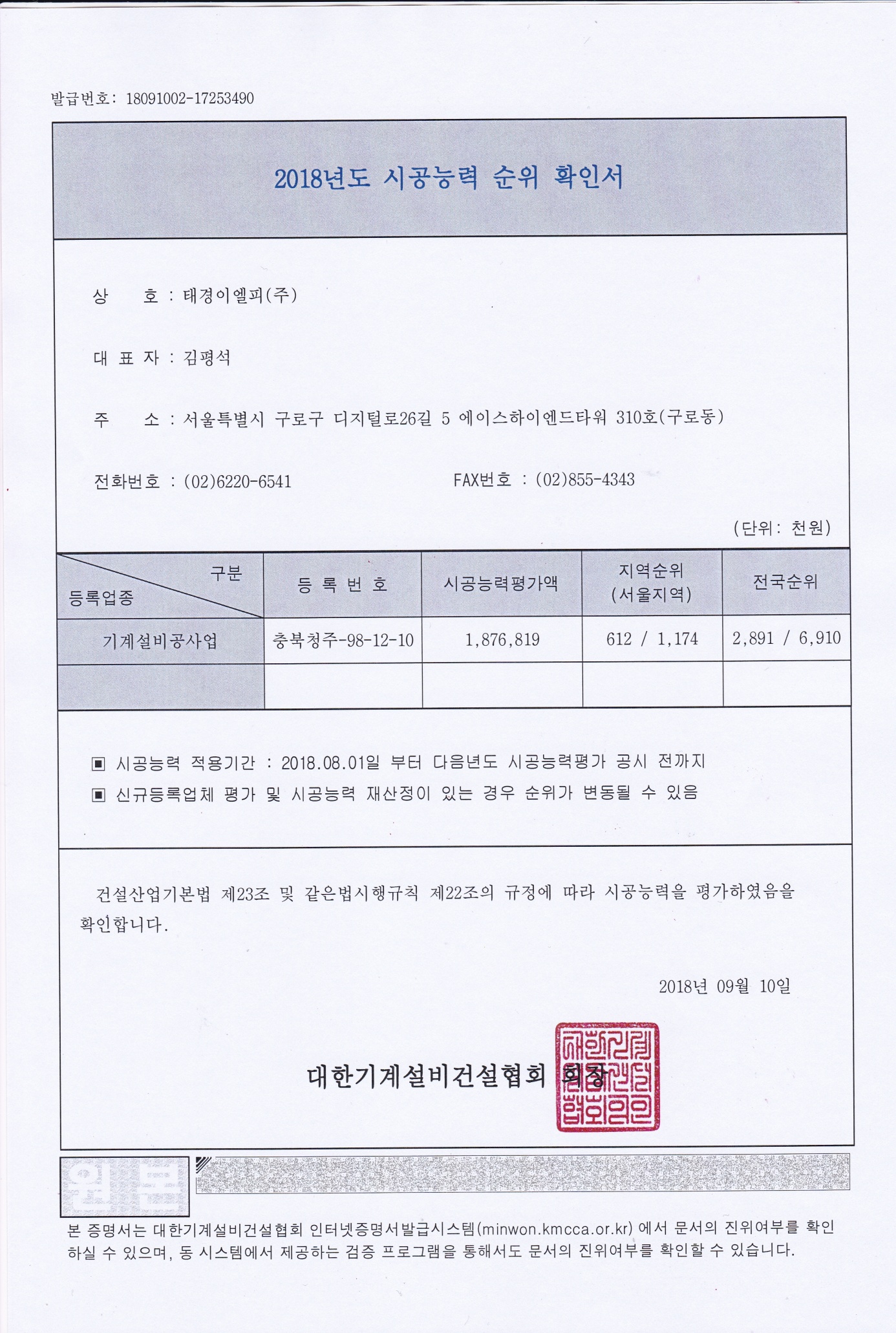 시공능력 순위확인서(소방)
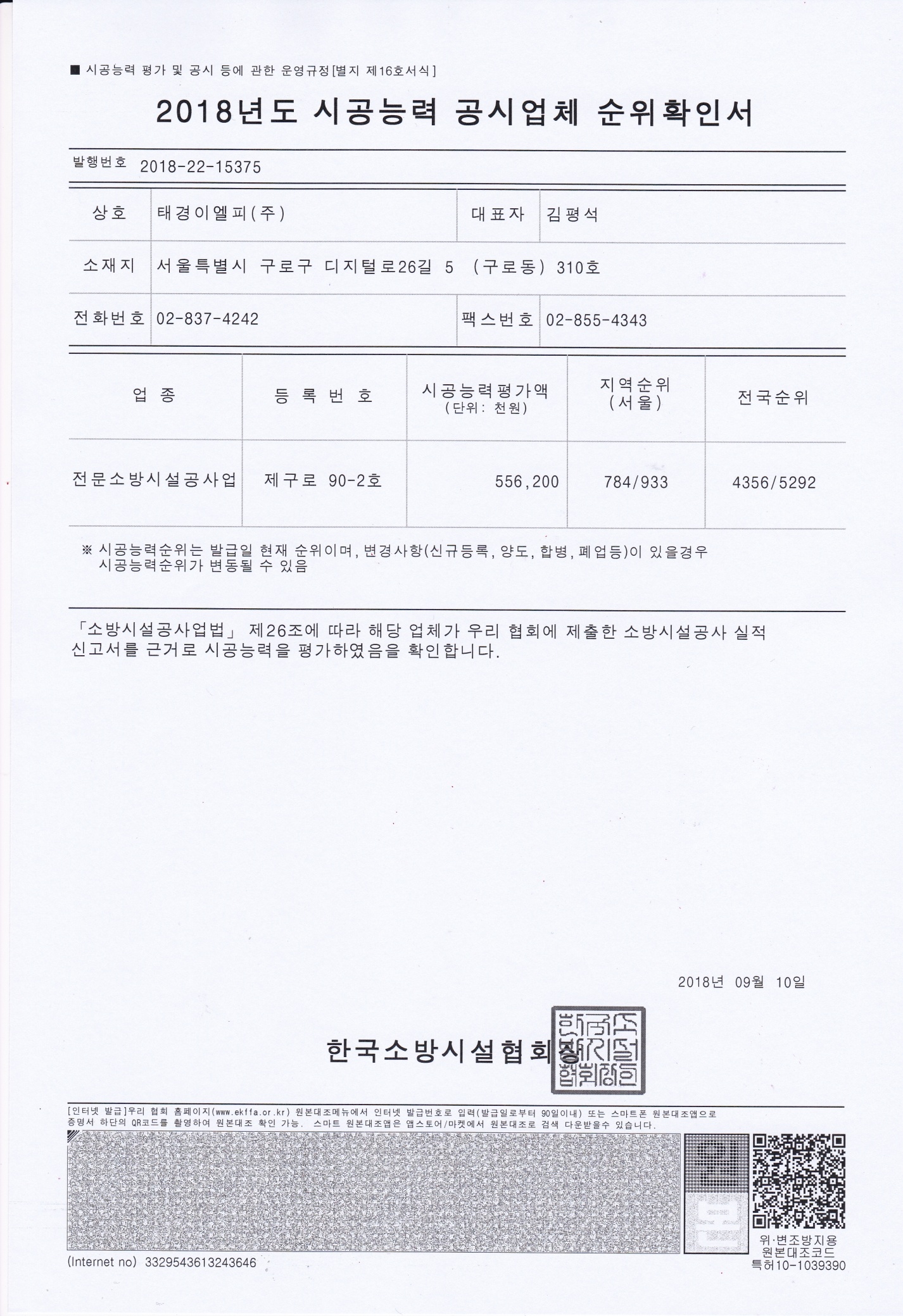 Part.
공사실적현황
전기공사업

정보통신공사업

기계설비공사업

전문소방시설공사업
공사실적현황(전기-1)
공사실적현황(전기-2)
공사실적현황(전기-3)
공사실적현황(전기-4)
공사실적현황(통신-1)
공사실적현황(통신-2)
공사실적현황(통신-3)
공사실적현황(기계-1)
공사실적현황(기계2)
공사실적현황(소방)
공사실적현황(소방)